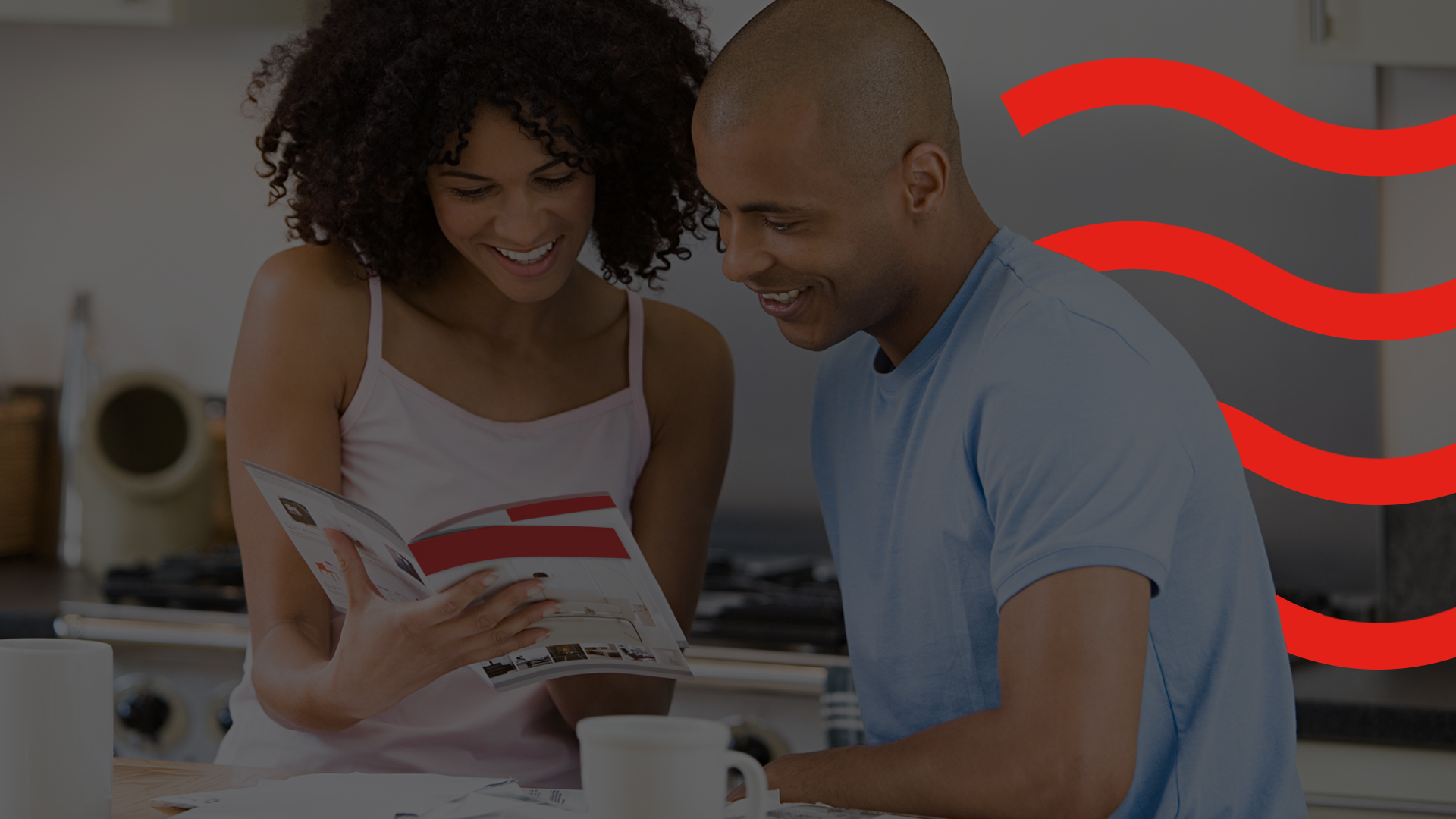 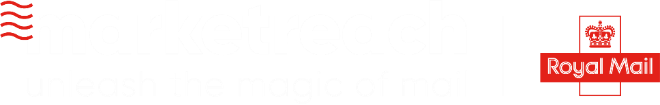 MAIL DRIVES POWERFUL RESULTS
There are irrefutable proof points to include mail in your communications mix
Engagement with mail is on the rise
97% of mail is engaged with – engagement is opening, reading, handling in any way
of working adults reported having worked from home at some point in the past seven days
Source: ONS, 2020
40%
2
Source: JICMAIL, Advertising Mail, 2017-2023, ONS, February 2023
MAIL INTERACTIONS are growing
And reached their highest recorded levels in 2023
Physical interactions with mail, such as opening, reading, putting aside for later and filing
3
Source: JICMAIL, Advertising Mail, Q1 2022 to Q2 2023, n=23,374
Effectiveness Increases when mail is in the mix
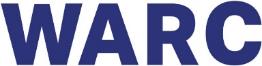 Hard metrics measured
UK cases that used direct mail in the mix vs those without mail
WARC’s database of case studies is made up of campaigns that have been entered into or won at their bi-annual award for marketing effectiveness.
This research analyses case studies from the UK that were tagged as using direct mail as the lead media or within the marketing mix.
218 case studies were published by WARC that fit this criteria:
135 cases used mail as the lead media
83 case studies used mail as part of the media mix
This data is combined with WARC’s global industry knowledge, examples and expert contributions.
+52%
+43%
+64%
+75%
4
Source: WARC “Driving Effectiveness with Direct Mail” 2021
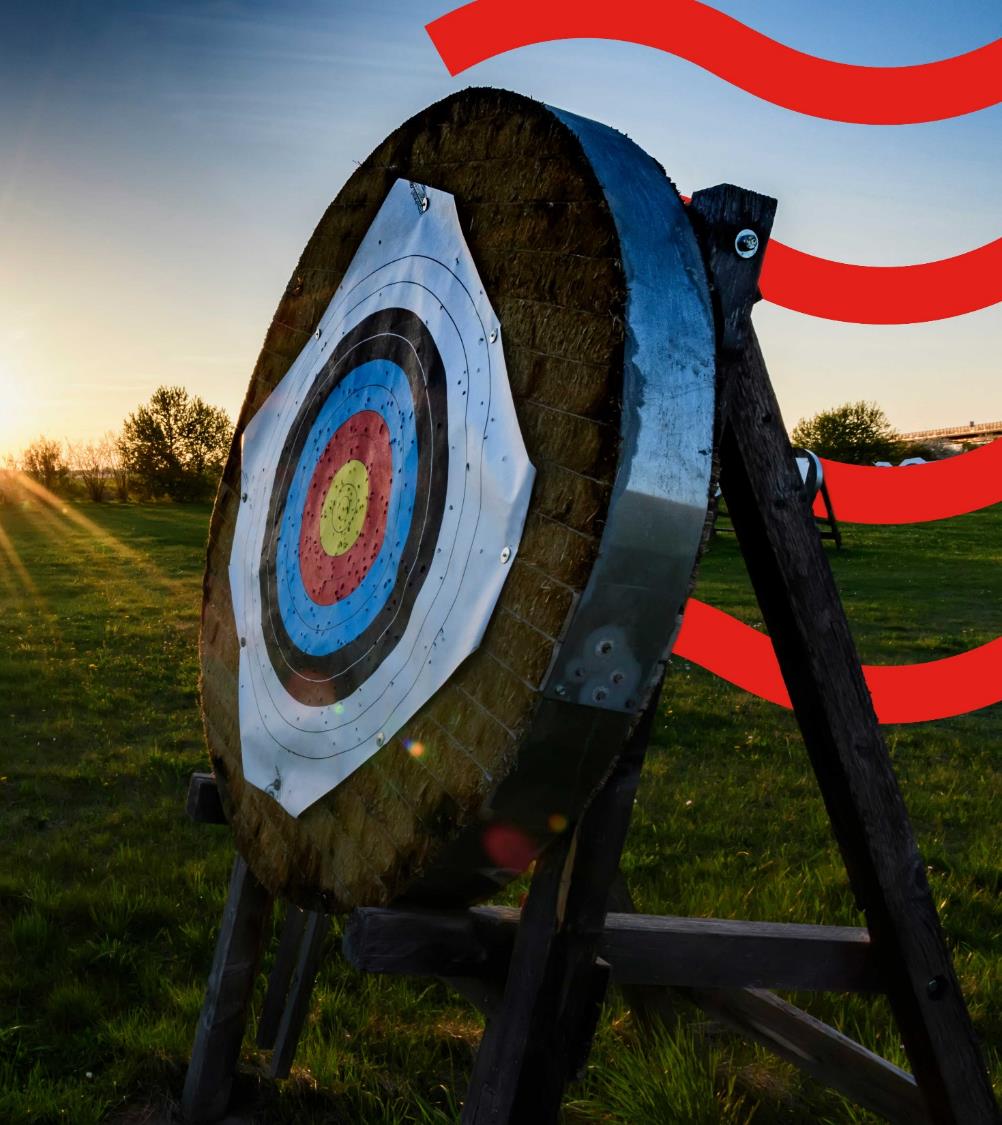 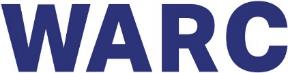 campaigns are 43% 
More likely to report revenue uplifts when mail is in the mix
5
Source: WARC “Driving Effectiveness with Direct Mail” 2021
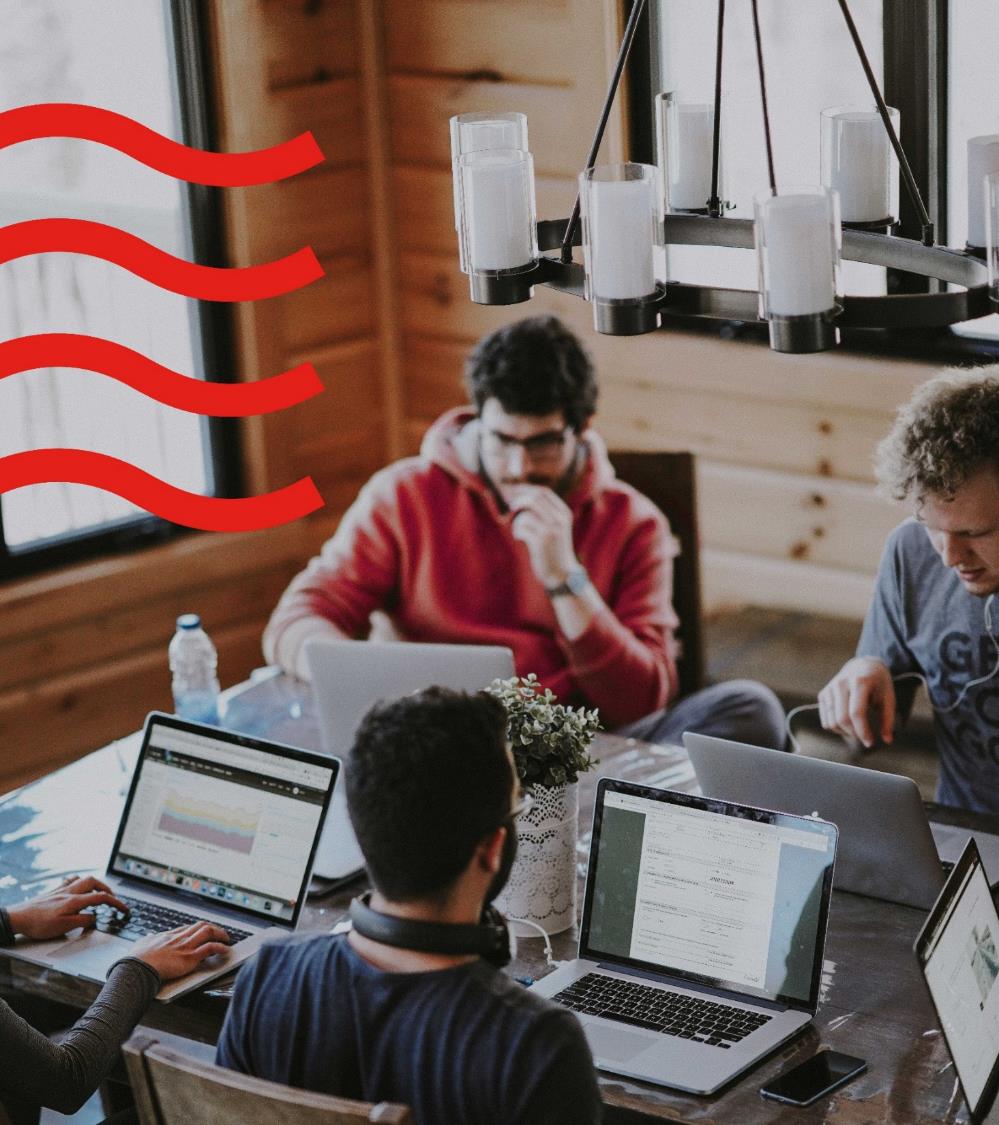 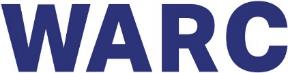 Campaigns are 75% 
more likely to report profit uplifts when mail is in the mix
6
Source: WARC “Driving Effectiveness with Direct Mail” 2021
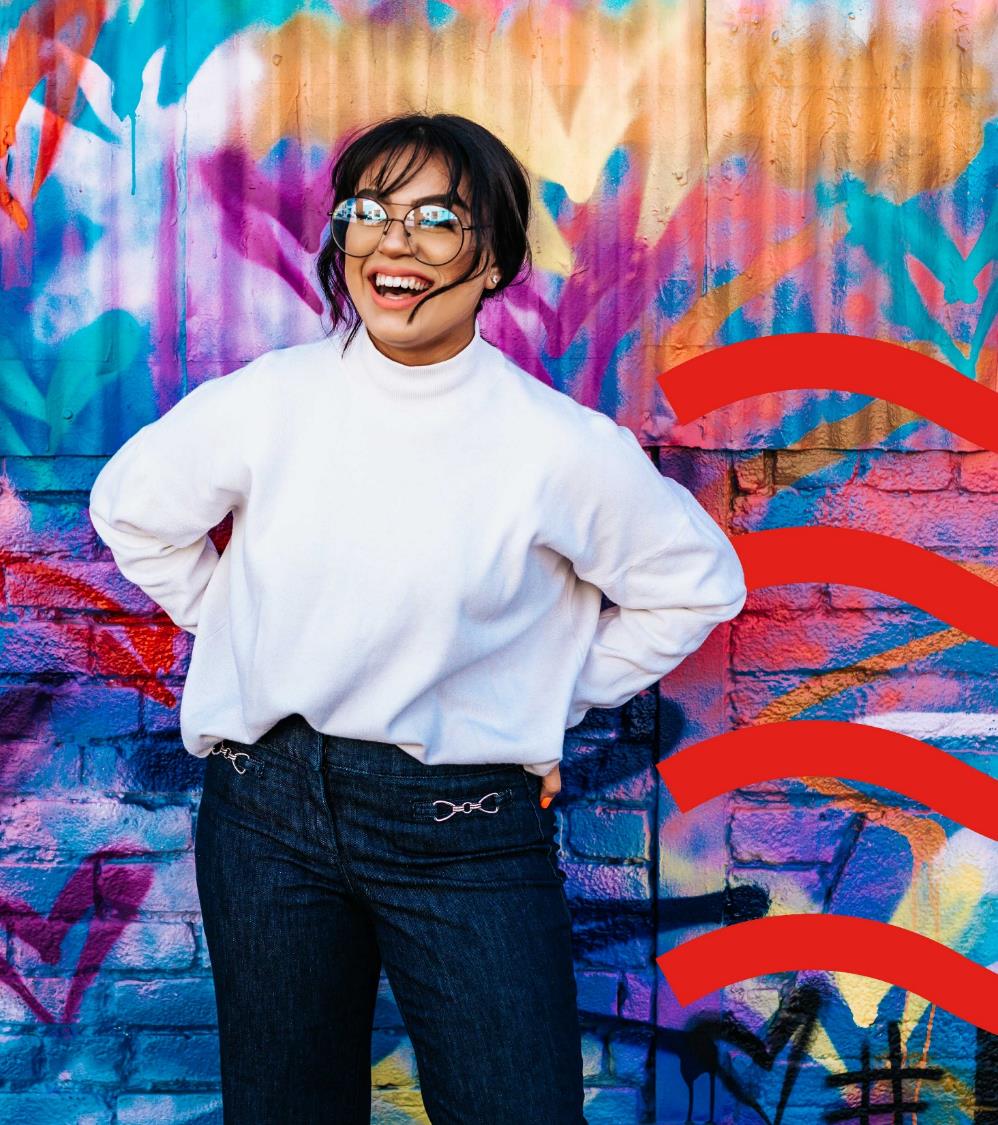 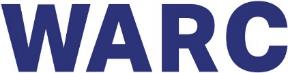 Campaigns are 64% more likely to report market share uplifts when mail is in the mix
Source: WARC “Driving Effectiveness with Direct Mail” 2021
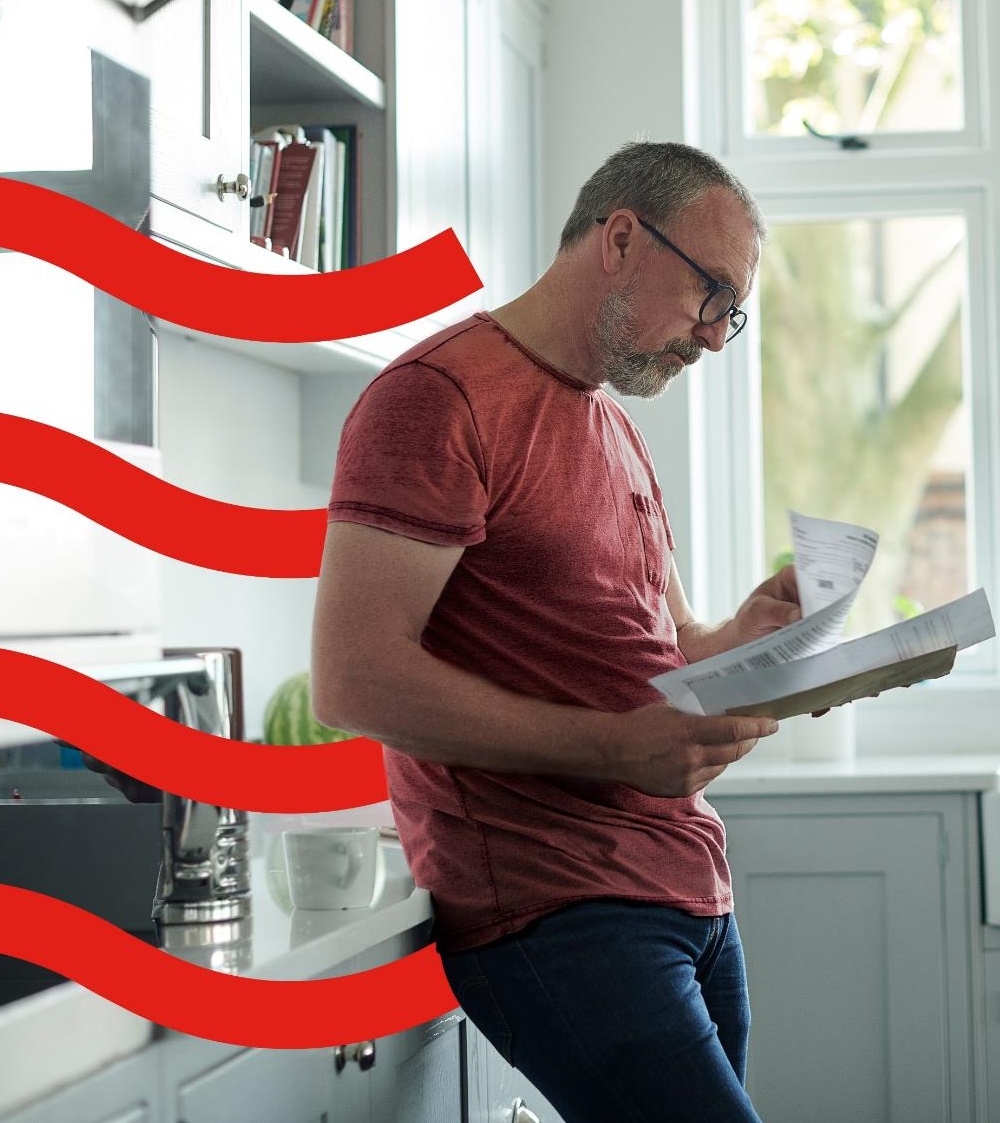 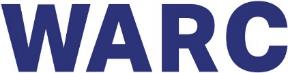 campaigns are 52% more likely to report roi benefits when mail is in the mix
8
Source: WARC “Driving Effectiveness with Direct Mail” 2021
Mail creates commercial actions
Which have risen since 2022 and remained buoyant into 2023
9
Source: JICMAIL, Advertising Mail, All Commercial Actions, Q1 2022 – Q3 2023, n=10,997
Mail delivers multiple commercial actions
Commercial actions taken as a result of receiving mail
32% of direct mail delivers a commercial action
32%
10
Source: JICMAIL, Advertising Mail, Commercial Actions Q3 2023, n=3,063
MAIL builds positive brand perceptions
Q. Having received this mail item, how do you feel about the company that sent it?
58%
50%
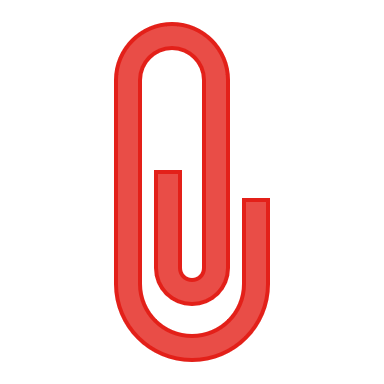 Dear Coffee Lover
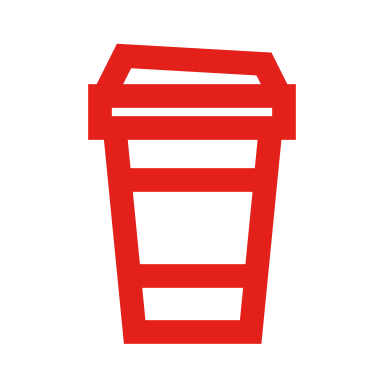 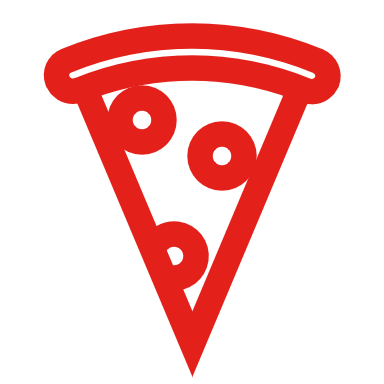 Source: Marketreach, Blue Yonder, Attention Research 2023
Mail drives high response
The JICMAIL Response Rate Tracker benchmark study gives typical response rates to different mail campaigns based on their objectives
10.9%
1%
5.1%
WARM DIRECT MAIL
RESPONSE RATE
COLD DIRECT MAIL
RESPONSE RATE
ALL DIRECT MAIL
RESPONSE RATE
12
Source: JICMAIL, Response Rate Tracker, Q1 2023
Roi, cpa & aov benchmarks for mail
Warm and cold mail drive impressive results
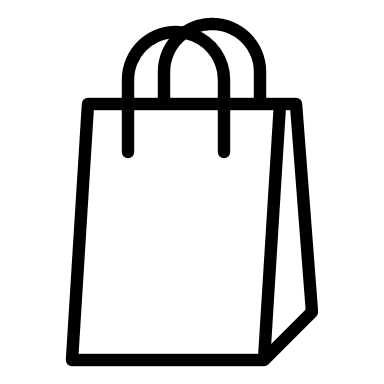 13.5
£12
£146
WARM MAIL
ROI
CPA
AOV
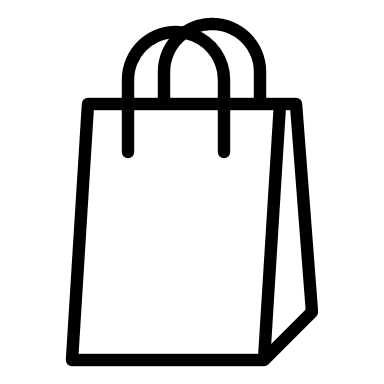 4.4
£96
£249
COLD MAIL
ROI
CPA
AOV
13
Source: JICMAIL, Response Rate Tracker, Q1 2023
Cold direct mail response rates by sector
The Response Rate Tracker also provides benchmark data by business sectors
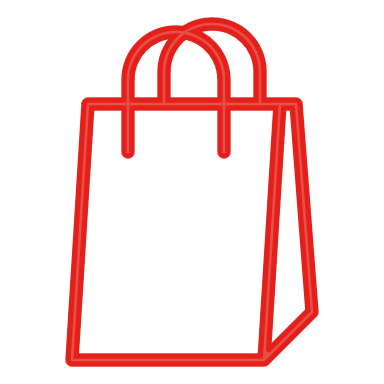 £
14
Source: JICMAIL, Response Rate Tracker, Q1 2023
PLEASE USE THESE SLIDES FREELY
www.marketreach.co.uk